visión dinámica: lo que el dinero está haciendo en la empresa
①
②
③
transferencia
efectiva
(throughput)
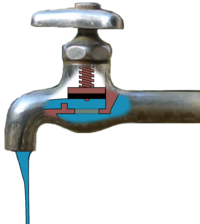 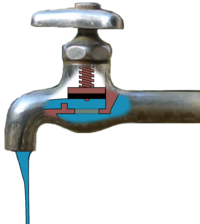 ⑥
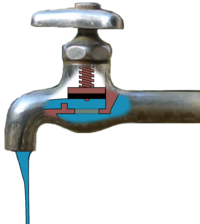 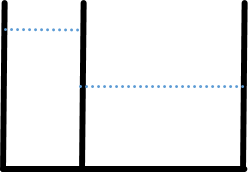 gastos de
operación
inversiones
Inversores y prestamistas
resultados
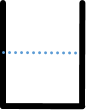 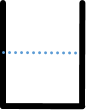 capitalesexternos
inventarios
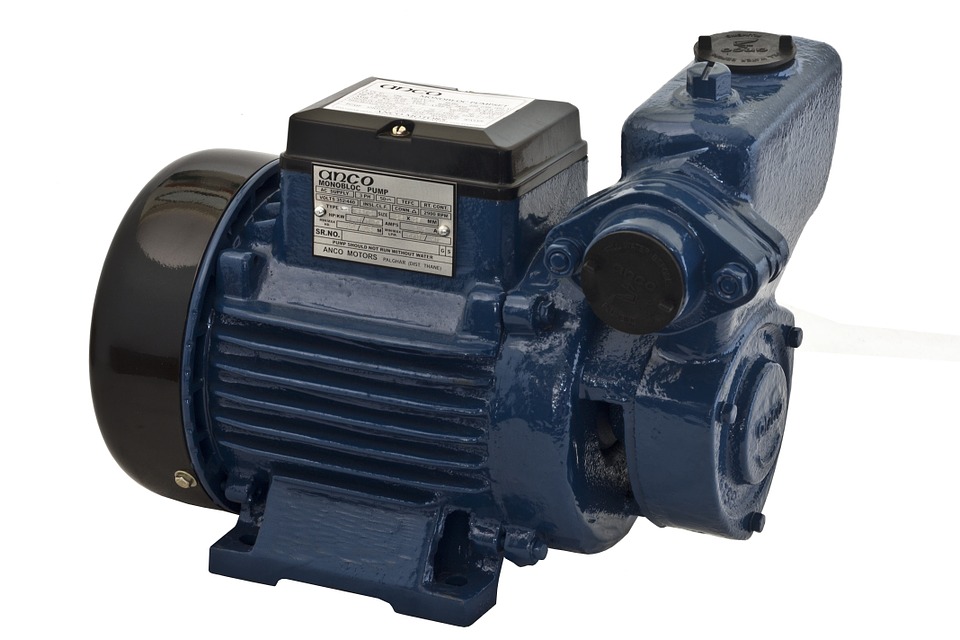 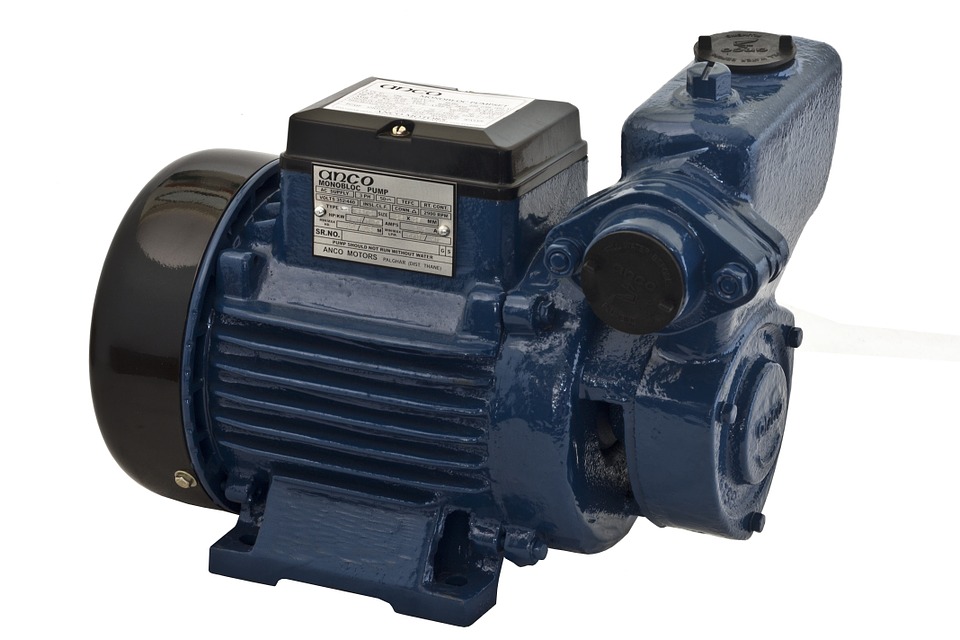 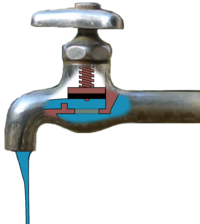 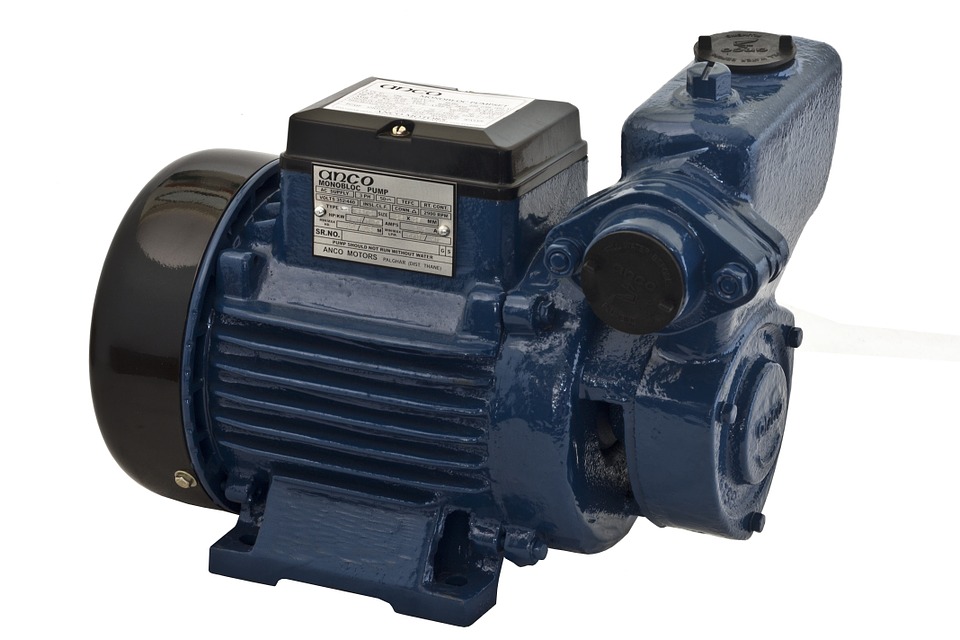 ⑤
④
ventas
mercado
Flujo financiero :  3
visión estática: balance de lo que ha hecho el dinero                                         que ha pasado por la empresa
inversiones financieras
cuentas bancarias
provisiones para 
posibles impagos
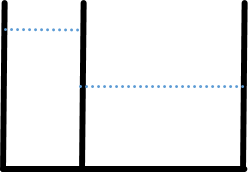 pendiente de pagar
a proveedores, Hacienda, SS, etc
pendiente de cobrar
a clientes
pérdidas y ganancias
Inversores y prestamistas
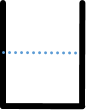 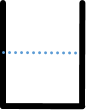 capitalesexternos
resultados
capitales propios
reservas
activos fijos
materias primas
capitales ajenos,
pendientes de devolver:
a corto
a largo
materiales en curso
materiales terminados
mercado